4. Les points de passage et d’ouverture (PPO) : quelles approches ?
Un traitement selon l’angle d’approche du thème. 
Le degré d’approfondissement est au choix du professeur.
Les outils et démarches – travail sur documents, récits, les méthodes (travail individuel, travail collectif)- sont au choix du professeur. Il s’agit de développer la capacité à interroger, questionner, raisonner.

Ils sont un outil privilégié pour se saisir des méthodes de l’historien. 

Les PPO ne sont pas interrogés pour eux-mêmes lors des E3C mais peuvent servir à nourrir une copie en exemples précis… Ils illustrent un axe d’étude. 

Il est possible de regrouper des PPO ou de relier des PPO entre eux. 
Exemples :
1933 : un nouveau président des Etats-Unis, F.D. Roosevelt, pour une nouvelle politique économique, le New Deal ; Juin 1936 : les accords de Matignon.
Juin 1940 en France : continuer ou arrêter la guerre ; De Gaulle et la France Libre.
Charles de Gaulle et Pierre Mendès-France, deux conceptions de la République ; La constitution de 1958.
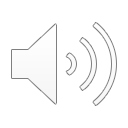 Diversité des PPO, richesse des objets de l’historien
-  une journée-événement : « le 25 février 1948 »,  « 9-10 novembre 1938 : la ʺnuit de Cristal ʺ », le 11 septembre 2001. 
- une année sur le modèle du « tableau »  ou de l’ «  année sans pareille » : « L’année 1968 dans le monde » ou « l’année 1989 dans le monde » .
- une crise : « 1962 : la crise des missiles de Cuba » . 
- une période : « Les guerres d’Indochine et du Vietnam » (soit 35 années de guerre). 
- un texte : « la constitution de 1958 », « 15 mars 1944 : le programme du CNR ». 
- des acteurs dans une étude comparée : « Charles de Gaulle et Pierre Mendès-France : deux conceptions de la République » ou « Ronald Reagan et Deng Xiaoping : deux acteurs majeurs d’un nouveau capitalisme ».
- un thème d’étude : « Le front de l’est et la guerre d’anéantissement », « la guerre d’Algérie et ses mémoires », « L’épidémie du SIDA en France : recherche, prévention et luttes politiques ». 
- une réalisation : « Le tunnel sous la Manche ».
- un processus : « L’approfondissement de la décentralisation », « la fin de l’apartheid en Afrique du sud».
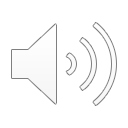 Approcher les méthodes de l’historien
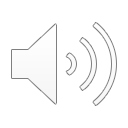 Quelques propositions autour de PPO
« L’épidémie de Sida en France : recherche, prévention et luttes politiques ». (années 1980 au milieu des années 1990)
Une lutte qui voit l’émergence de nouveaux acteurs (associations de malades, rôle des médias),
Une lutte qui s’inscrit dans un contexte international,
Une lutte qui fait évoluer le regard porté sur l’homosexualité et la place des homosexuels dans la société ?

« Reagan et Deng Xiaoping, deux acteurs d’un nouveau capitalisme » :
Deux réformateurs,
Deux hommes qui entendent redonner une place à leur pays sur la scène internationale,
Des créateurs de nouveaux modèles de capitalismes ? 

« La fin de l’Apartheid en Afrique du Sud ».
Un processus qui mêle temps long/temps court
Un processus qui mêle contexte national/contexte international
Un processus achevé ?
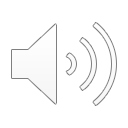 « L’épidémie de SIDA en France : recherche, prévention et luttes politiques ». (années 1980 au milieu des années 1990)
Tournant social, politique et culturel de la France : rôle moteur des associations de malades... Qui font pression sur la recherche et sur les politiques.  Rôle également des médias.
Lien avec le monde : recherche, politique de prévention, solidarité internationale
Comment cette épidémie a contribué à faire évoluer le regard porté sur l’homosexualité et la place des homosexuels dans la société ?
Sources : 
- Brochure Les rendez-vous de la lutte contre le VIH-SIDA dans le monde, en France, au sein de l’association AIDES, dans le monde, en France au sein de l’association AIDES, disponible en ligne à l’adresse suivante : https://www.aides.org/sites/default/files/Aides/bloc_telechargement/AIDES_FRESQUE%20HISTORIQUE_2018-12-20_BD.pdf
- Pinell P., Une épidémie politique. La lutte contre le sida en France 1981-1996, Paris, PUF, 2002.
- Michel Pigenet, Danielle Tartakowsky (dir.), Histoire des mouvements sociaux en France de 1814 à nos jours, La Découverte, 2014 (article « Minorités sexuelles » de Lilian Mathieu).
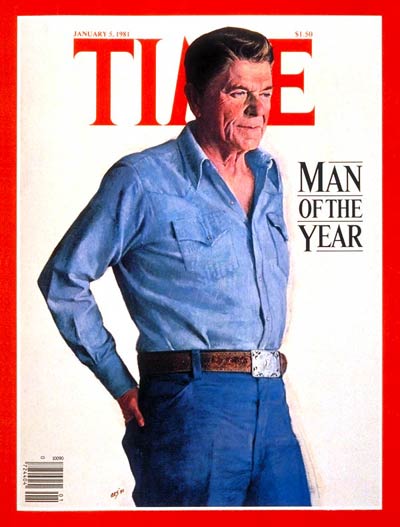 Etude comparée de deux acteurs d’un nouveau capitalisme qui ont transformé leur pays par des politiques nouvelles.
« Dans la crise actuelle, l’État n’est pas la solution à notre problème ; l’État est le problème ». (Reagan 20 janvier 1981)
Couverture du Time, magazine américain, 1er janvier 1981.
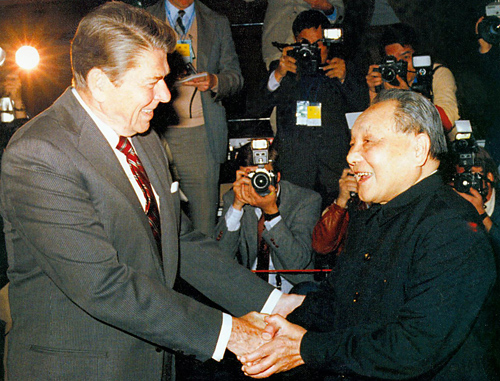 Couverture du Time, magazine américain, 1er janvier 1979.
« Peu importe qu’un chat soit blanc ou noir, pourvu qu’il attrape la souris ! » Deng Xiaoping.
Rencontre de Deng Xiaoping et de Ronald Wilson Reagan, le 28 avril 1984.
Sources : 
F. Coste, Reagan, Fayard.
Marie-Claire Bergère, Chine: le nouveau capitalisme d'État, Paris, Fayard, 2013 et capitalismes et capitalistes en Chine, Perrin, 2007.
France culture, Entendez-vous l’éco ?, « le socialisme à l’épreuve du marché », 2019 https://www.franceculture.fr/emissions/entendez-vous-leco/chine-la-marche-de-lempire-34-le-socialisme-a-lepreuve-du-marche
La fin de l’Apartheid en Afrique du Sud : l’étude un processus mêlant national/ international ; temps long/temps court
Qu’est-ce que l’Apartheid ? (« séparation » en afrikaans) : un ensemble complexe de lois (corpus juridique) qui entendent séparer les Blancs des Noirs et assurer la domination politique et économique de la minorité blanche sur le reste de la population. 
- S’inscrit dans une longue histoire qui prend racine dans la colonisation ou plus précisément dans l’alliance entre Britanniques et Afrikaners (descendants des premiers colons du XVIIe siècle) : un moyen pour les Britanniques d’affirmer leur autorité et de se prémunir contre le mécontentement des Afrikaners (qui composent la population blanche) : ségrégation raciale des populations noires dans des réserves, contrôle des déplacements de population entre les centres d’habitats noirs et les espaces industrialisés : Institutionnalisation au début du XXe siècle avec en 1913 le Native Land Act qui limite le droit de propriété des noirs à  7,5 %du territoire (réserves). Les fermiers noirs des zones blanches perdent le droit à la propriété. Les noirs doivent vivre à l’écart des villes (townships).

Ce processus de ségrégation prépare l’institutionnalisation de l’apartheid pendant la période 1948-1959,  appelée « la suprématie blanche » ou Baaskap. 
1948 : Naissance de l’Apartheid avec la victoire de Daniel François Malan, chef d’un parti ultranationaliste, le Parti national réunifié.
1949 : premières lois de l’Apartheid (la première loi porte sur l’interdiction des mariages mixtes, une autre interdit les relations sexuelles entre les groupes raciaux… : 148 lois sont votées jusqu’en 1971).
1950 : Population Registration Act qui enregistre racialement la population (3 catégories initialement : « Blancs », « Natifs », « personnes de couleur ») ; le lieu de résidence est défini en fonction du groupe racial :  intensification de la politique des townships.
1951 : loi sur les pass (autorisations de déplacement)
1953 : lois sur la séparation des équipements publics (ségrégation urbaine: bancs, ascenseurs, bureaux de postes, cimetières…) encore appelé l’Apartheid mesquin.
1958 : création des Bantoustans qui deviennent des enclaves autonomes.
La fin de l’Apartheid : un « miracle » sud africain.
Comment périodiser « la fin de l’apartheid » ? Existe-t-il « une fin » de l’apartheid : un processus achevé ?
S’inscrit dans un long processus de ségrégation raciale.

Trois composantes dans l’Apartheid :
Apartheid,
Apartheid urbain,
« Grand Apartheid » : les homelands ou Bantoustans.

Donc plusieurs dimensions : juridique, territoriale et une « dimension culturelle » : 25 ans après l’investiture de Nelson Mandela à la présidence de la République, « les hommes et les femmes ont gardé la mémoire des lieux, des gestes à faire et à ne pas faire, signe de l’emprise des interdits de la législation d’Apartheid sur les attitudes les plus quotidienne » (F-X. Fauvelle, « Un demi siècle d’Apartheid », L’Histoire, Les collections de l’Histoire, octobre-décembre 2019)
S’inscrit dans le cadre d’un « système totalitaire » (F-X Fauvelle) : 
1950 : interdiction du parti communiste ou tout mouvement qui entend promouvoir un changement politique. L’ANC est interdite en 1960. 
Recours à l’état d’urgence.
1967 : loi sur « le terrorisme » qui permet d’arrêter tout individu suspect, recours à des assassinats politiques.
Des massacres (1960, 1976), des procès (dits de Rivonia en 1963-1964), emprisonnement des opposants politiques.
Sources : 
-« L’Afrique du sud . Des Bushmen à la nation arc en ciel », Collection de l’Histoire, octobre –décembre 2019.
-Gilles Teulié, Histoire de l’Afrique du sud des origines à nos jours, Tallandier, 2019.
- Musée de l’Apartheid : https://www.apartheidmuseum.org
Vers la nation arc en ciel ?
Le « miracle » sud africain
Des liens possibles avec le thème 4 (géo): l’Afrique australe : un espace en profonde mutation (classe de Seconde)
L’émergence d’une classe moyenne multiculturelle.
Un processus juridique rapide
Mais maintien de la pauvreté et des inégalités sociales
Et maintien des cloisonnements territoriaux
5.Tronc commun et HGGSP : articulations et synergies (pour les élèves de l’enseignement d’HGGSP).
Les axes d’étude de l’enseignement de spécialité en classe de Terminale peuvent permettre de réinvestir et enrichir les acquis des cours d’histoire de tronc commun :
offrir des exemples pris dans d’autres périodes et ainsi nourrir le traitement des axes en ne se limitant pas aux seuls jalons,
permettre une appréhension sur le temps long de problématiques historiques, géographiques ou géopolitiques,  
réactiver les acquis en consolidant la culture des élèves. 
En classe de Terminale, au terme de la scolarité dans le second degré (après 7 années d’enseignement d’histoire-géographie), l’élève dispose d’un bagage culturel et intellectuel qu’il est en mesure de mobiliser.
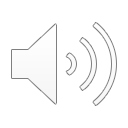 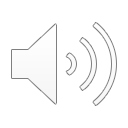 Françoise JANIER-DUBRY, IGESR
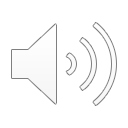 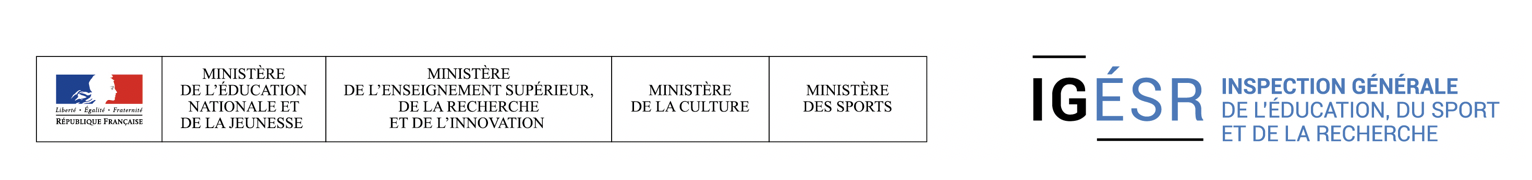